ПСИХОЛОГИЧЕСКАЯ ГОТОВНОСТЬ К ШКОЛЬНОМУ ОБУЧЕНИЮ
Компоненты готовности:
Специальная готовность предполагает такие умения, как:
Читать
Писать 
Считать 
Психологическая готовность:
Личностная и социально-психологическая готовность;
Интеллектуальная готовность;
Эмоционально-волевая готовность.
Физическая готовность
Филиппинский тест
Сформированность внутренней позиции школьника
Наличие познавательного интереса (ребенку нравится чтение книг, решение задач, выполнение других интеллектуальных заданий);
Понимание необходимости учения как обязательной, ответственной деятельности;
Минимальное стремление к игровым и прочим развлекательно-занимательным (дошкольным) элементам деятельности;
Эмоционально-благополучное отношение к школе.
Ситуация: Ученик 1-го класса получил неудовлетворительную оценку и спрашивает: «Как же так, я же хорошо учил, а отметка плохая» У ребенка возникает чувство обиды, мысль о том, что учитель к нему несправедлив, придирается.	Почему произошла такая ситуация?
Решение: Подобные ситуации возникают в том случае, когда учитель не разъяснил ученику, что отметка ставится за результат его деятельности, а не за усилия, которые он затратил на выполнение задания. Именно здесь уже заложена причина нарушений учителя с учеником. Возможен конфликт.
Ситуация. Проводилось исследование отношений учеников к школе. Первый замер проводился за 2 недели до поступления в школу, а второй – после 2-х месяцев обучения. Результаты показали, что отношение учащихся к школе ухудшилось. Но ухудшилось по-разному, в зависимости от стиля деятельности учителя – в большей мере у учителей авторитарного стиля.           Какой вывод можно сделать из результатов данного исследования?
Решение: Ухудшение отношения к школе связано не столько с трудностями школьной жизни и учебы, сколько с особенностями общения учителя с учениками.
О каком первокласснике мечтает учитель?
Педагогическая готовность
  Интеллектуальная готовность
  Мотивационная готовность
  Эмоционально-волевая готовность
  Коммуникативная готовность
  Хорошее состояние здоровья
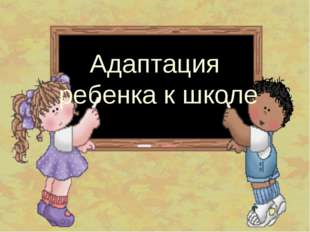 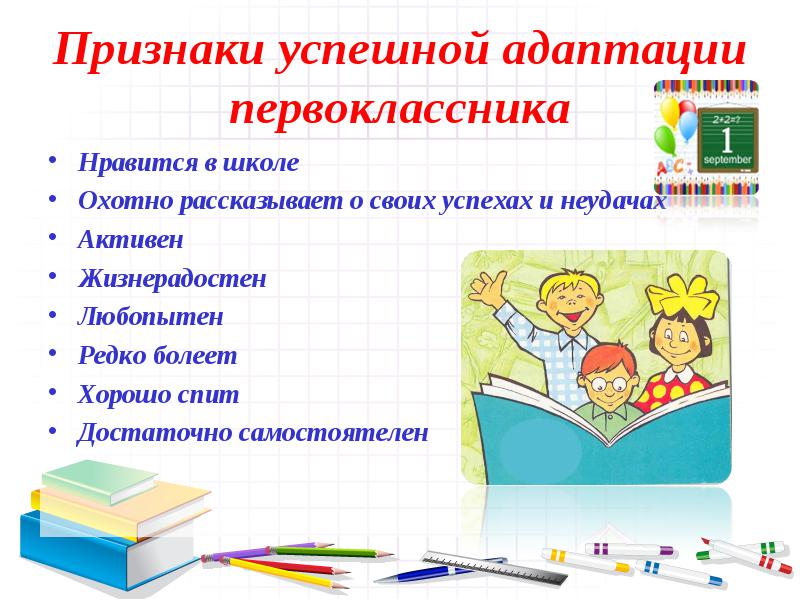 Коммуникативные качества
Ребенок должен уметь вступать в контакт и с учителями, и со сверстниками.
Отношение к сверстникам. Должны быть развиты такие качества, которые помогли бы общаться и взаимодействовать со сверстниками, уступать в одних обстоятельствах, и не уступать в других.
Каждый ребенок должен быть уметь быть членом детского общества и совместно действовать с другими детьми.
Ситуация. Ваня в семье был желанным ребенком.  Родители постоянно его хвалили, выполняли каждое его желание, капризы.  У ребенка сформировалось представление о своем превосходстве над другими, своей вседозволенности, что свидетельствует о возникновении завышенной самооценки. 	Сделайте прогноз, как могут сложиться отношения ребенка в школьном коллективе.
Решение: попадая в коллектив класса, Ваня столкнется с непривычным для него требованиями, обязанностями, объективно (а значит, далеко не всегда положительной) оценкой его деятельности и личности в целом.
Отношение к близким.
Имея личное пространство в семье, ребенок должен испытывать уважительное отношение родных к его новой роли ученика. Родные должны относиться к будущему школьнику, его учению, как к важной деятельности, гораздо значимой, чем игры дошкольника. Учение ребенка становится основным видом его деятельности.
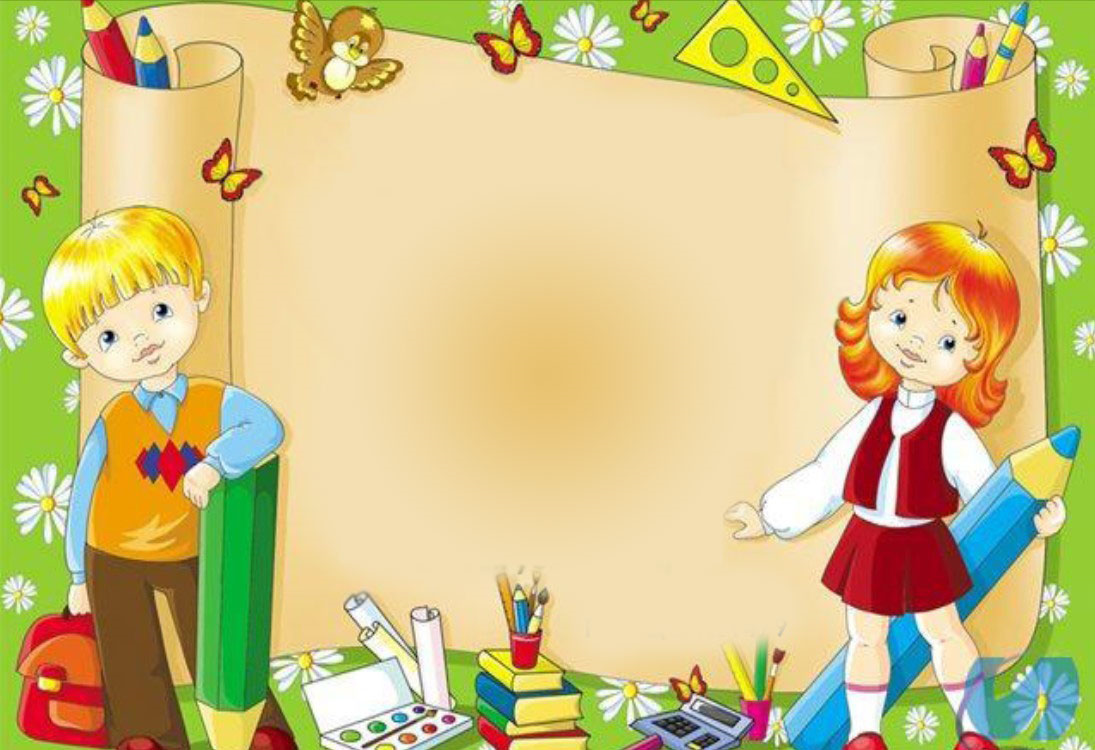 Отношение к самому себе, своим способностям, к своей деятельности, ее результатам. Иметь адекватную самооценку. Высокая самооценка может вызывать неправильную реакцию на замечания учителя. В результате может оказаться, что «школа плохая», «учитель злой» и пр.
	Ребенок должен уметь правильно оценивать себя и свое поведение.
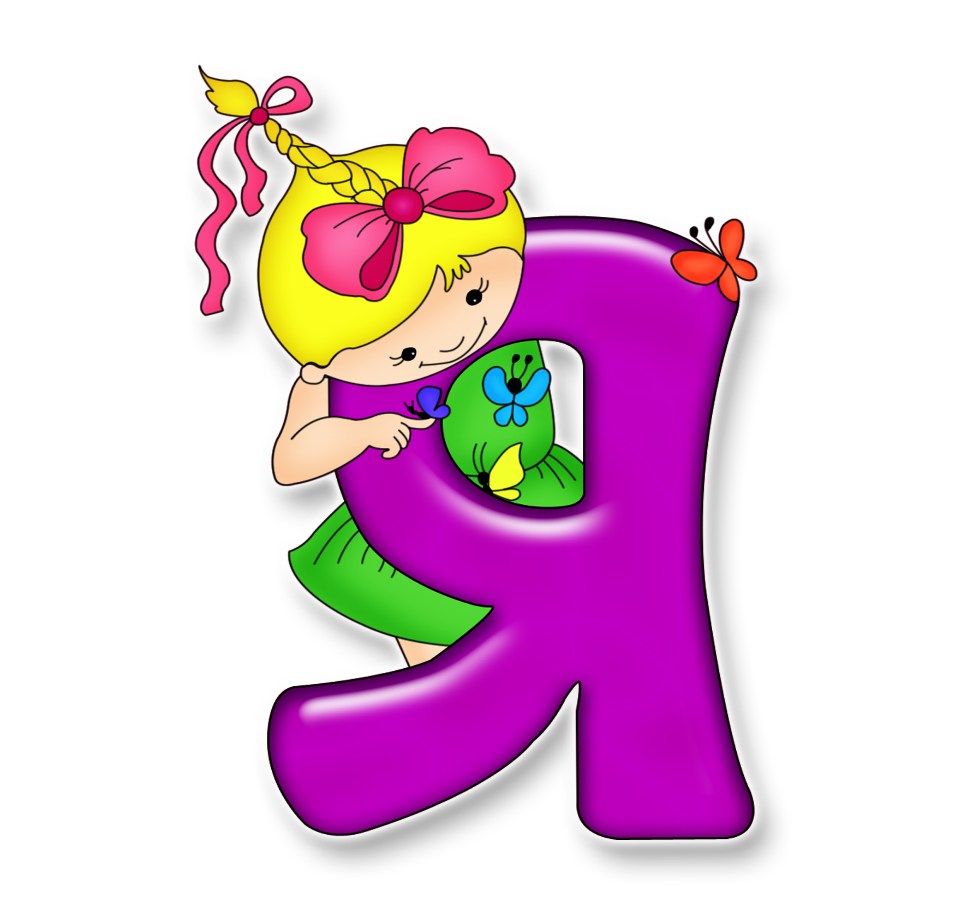 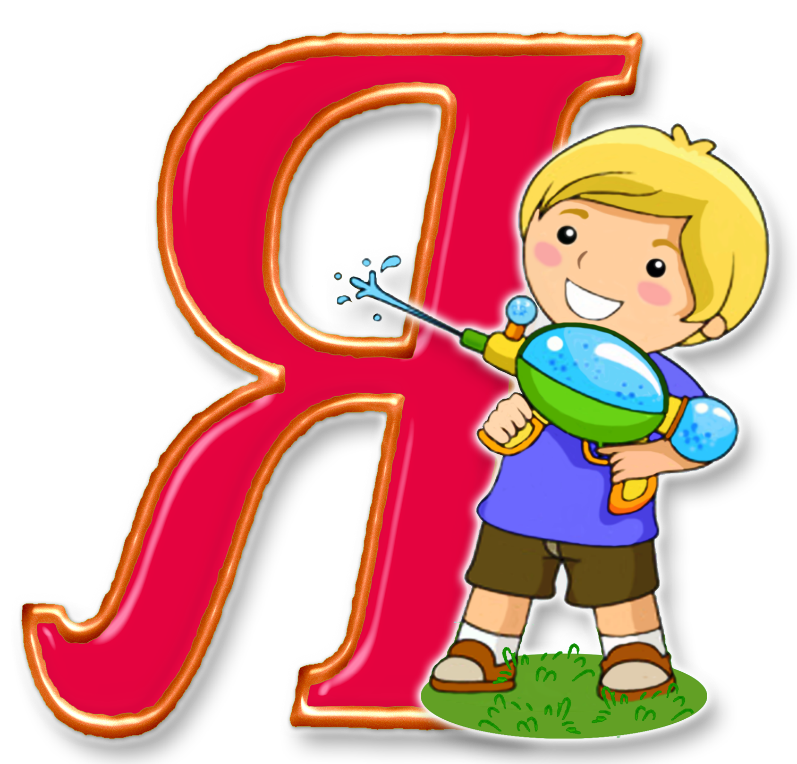 Что такое самооценка?
Это то, как человек оценивает себя, свои возможности, поступки.
	Адекватная самооценка позволяет человеку соотносить свои силы с задачами разной трудности и требованиями окружающих. Неадекватная самооценка (заниженная или завышенная) деформирует внутренний мир, мешает гармоничному развитию.
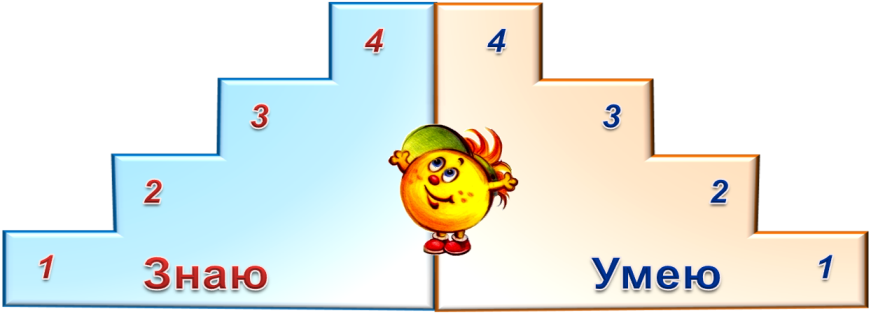 Тест «Лесенка»
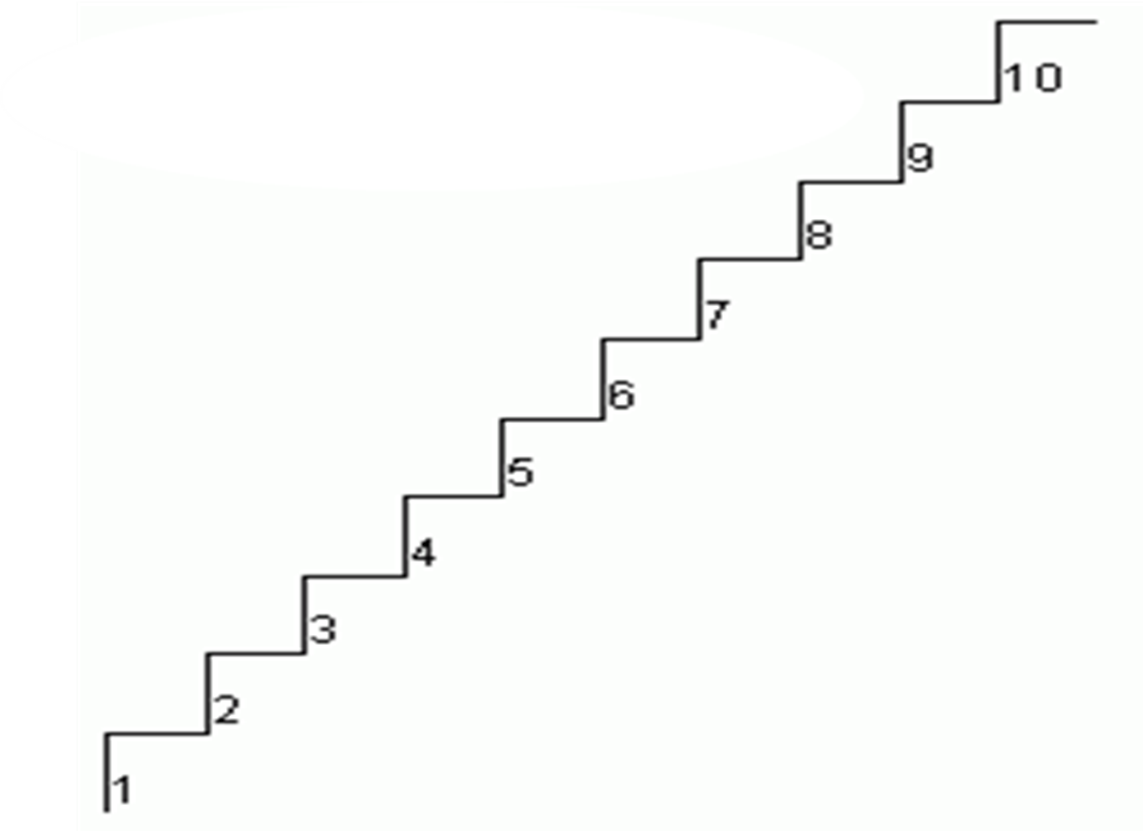 Если ребенок ставит себя на 1-ю, 2-ю, 3-ю ступеньки снизу, то у него заниженная самооценка. 
Если на 4-ю, 5-ю, 6-ю, 7-ю, то средняя (адекватная). 
А если стоит на 8-й, 9-й, 10-й, то самооценка завышена.
Быть школьником - это уже осознаваемая ребенком ступень вверх, к взрослости, да и учеба в школе воспринимается ребенком как ответственное дело.
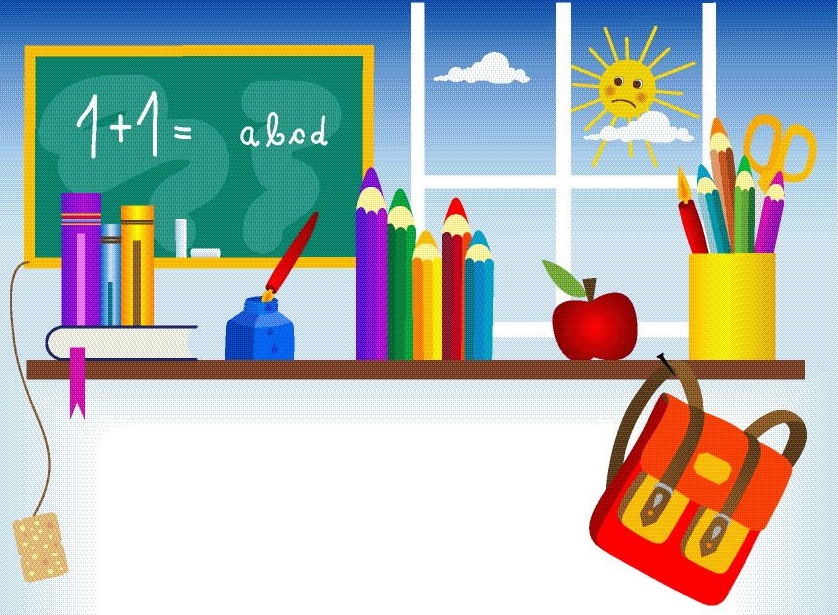 Сталкиваясь с нежеланием ребенка что-либо делать, в первую очередь думайте не о том, как заставить, а о том, как заинтересовать.
Предоставляйте больше самостоятельности. Пусть ребенок делает «открытия» сам, не спешите преподносить ему знания в готовом виде.
Старайтесь показывать необходимость каждого знания, приводите примеры.
Связывайте новые знания с уже усвоенными, понятыми.
Давайте посильные задания. Они должны быть не слишком трудными, ни слишком легкие.
Сами проявляйте интерес к занятиям, создавайте положительный эмоциональный фон.
Отмечайте «рост», терпение, старание ребенка. Пусть он ощущает свои успехи, достижения.
Объективно оценивайте возможности и способности своего ребенка. Старайтесь не сравнивать его с другими детьми, только с самим собой. Например, не следует говорить: «Ну, посмотри на Диму, как быстро он выполнил это задание, не то что ты!».  Лучше сказать: «Сегодня ты выполнил это задание гораздо быстрее, чем вчера!». Такой подход будет ориентировать вашего ребенка на самосовершенствование.
Главный совет родителям
Не запугивать ребенка школой!
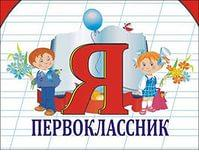 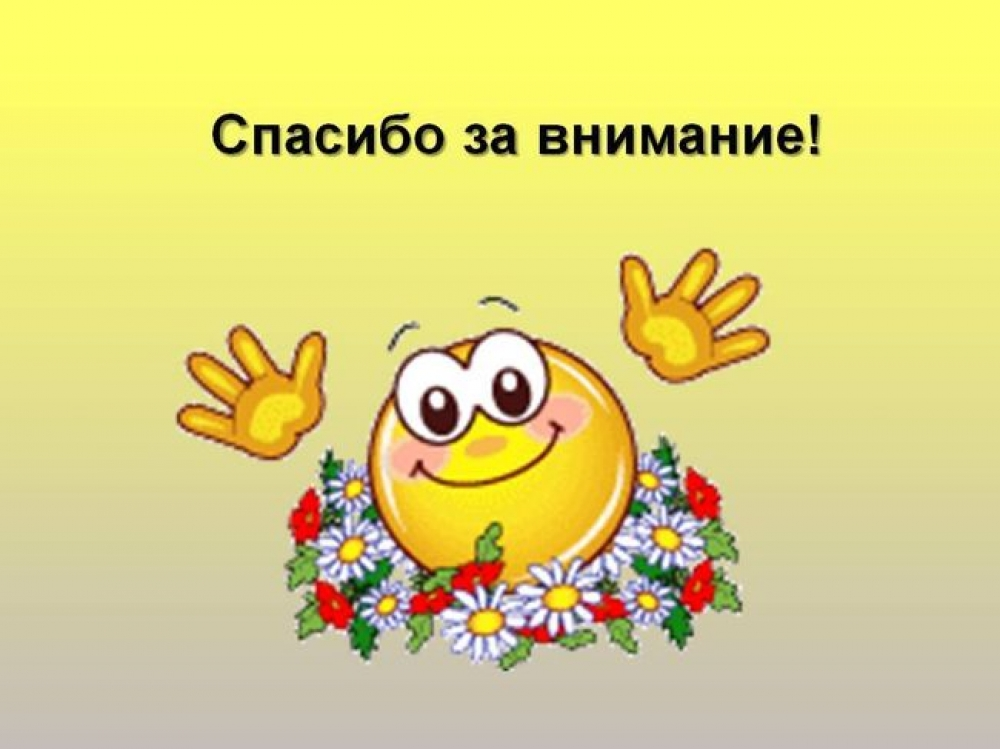